The Future of Phobos
Version 3 and Beyond
Why Phobos 3?
Language evolution
Changing best-practices
Experience has demonstratedthat not every decision madewas the right one.
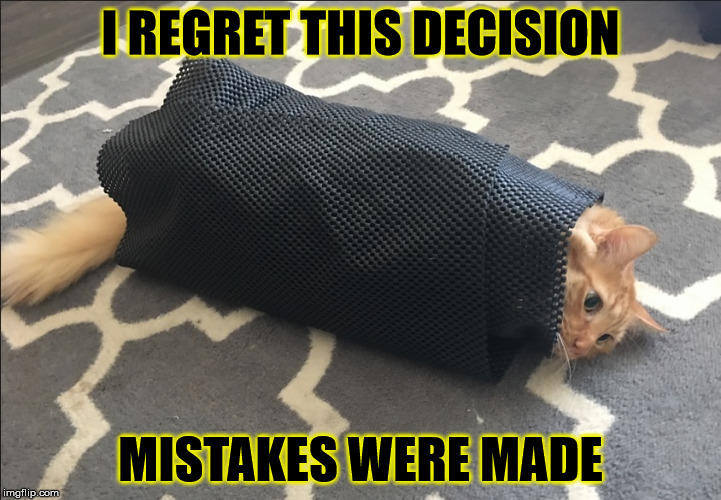 Ok …
But
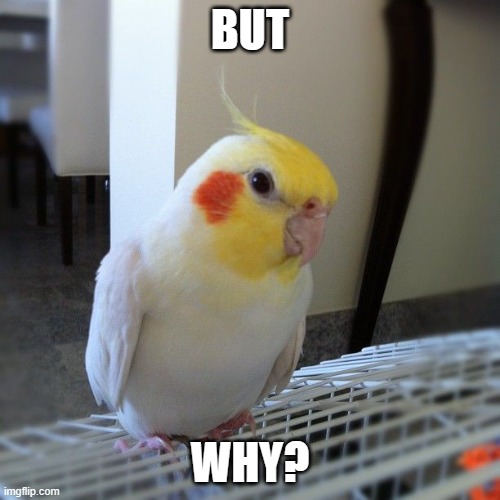 Why
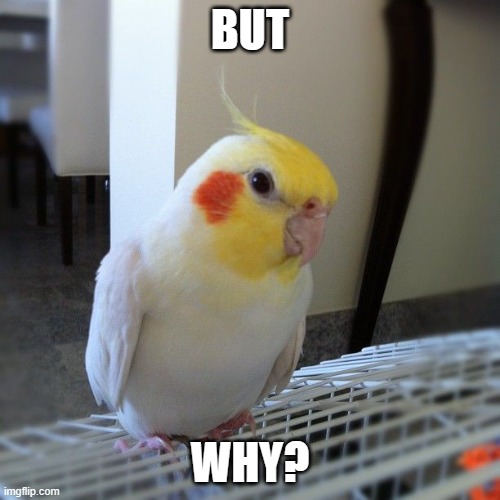 Phobos 3
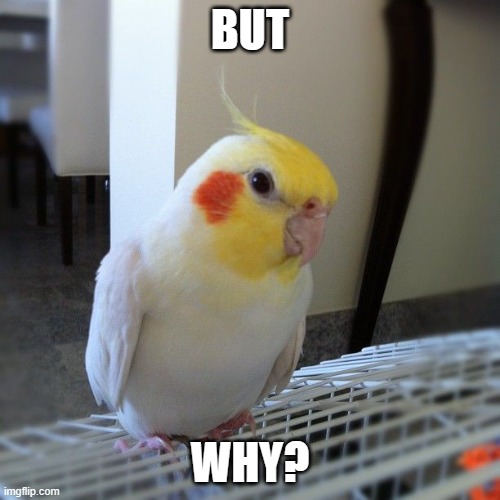 Why Phobos 3?
Remove Autodecoding 
Requires a careful, file-by-file audit.
Is extremely complex to do in place.
Introduces potential bugs when done piecemeal.
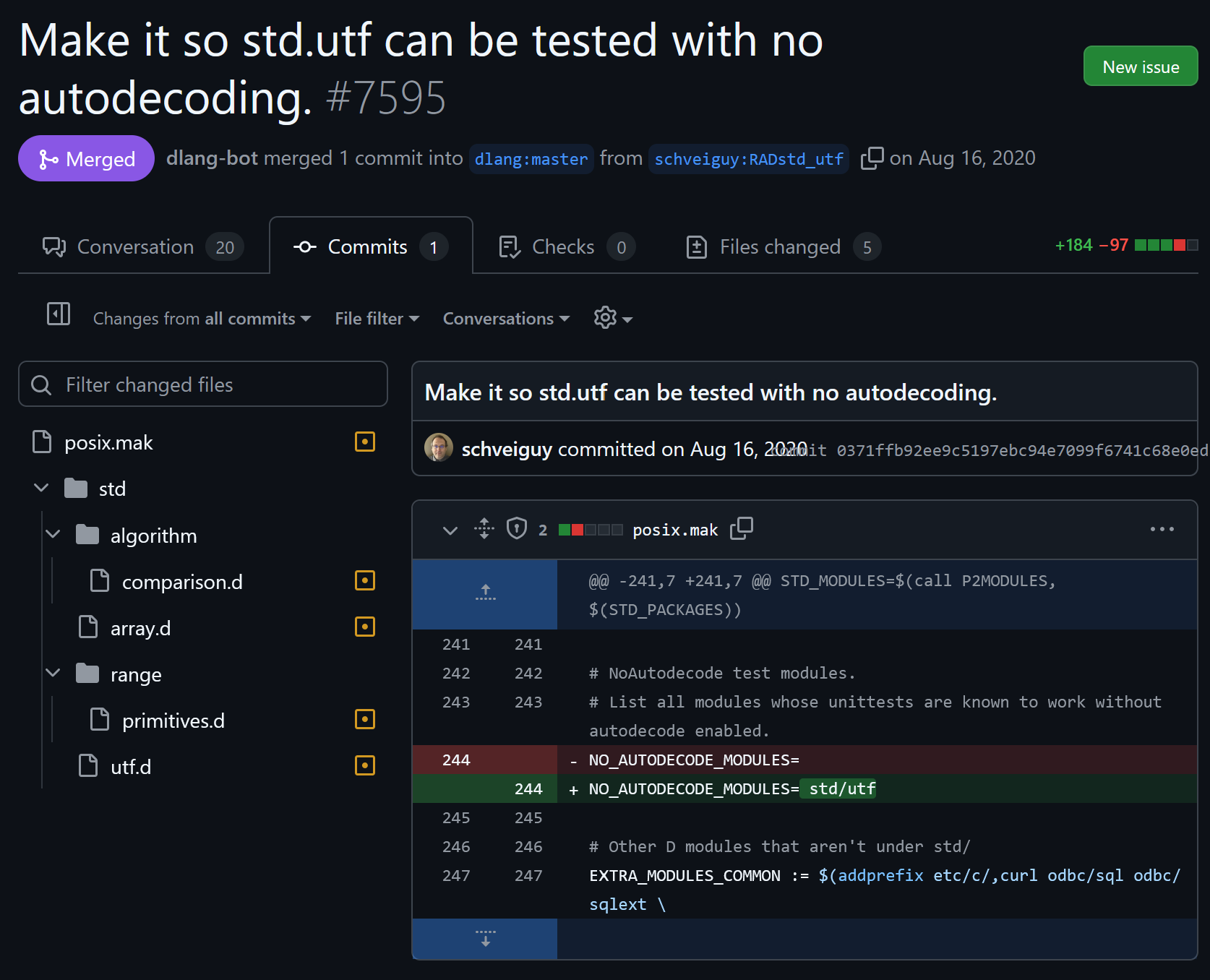 Why Phobos 3?
But also…
@nogc / nothrow
Range redesign
Overhaul I/O package
Reduce inter-module dependencies
Reduce template usage
Phobos package structure redesign
Improve API consistency and accessibility
Align the Standard Library with Editions
Standard Library Ground Rules
Broad Applicability
Common and Standard
Consistency and Simplicity
Performance is a concern, but not the top concern. 
If you need maximum performance, you will probably want to create your own implementation in any case.
Autodecoding
Removed across the Phobos 3 codebase.
Retained in Phobos 2. 
Mixing Phobos 3 and Phobos 2 code can trigger auto-decoding.
Phobos will no longer support wchar and dchar.
Use byDChar() and byWChar() instead.
The world has effectively standardized on UTF-8.
Phobos will only use UTF-8 internally.
Phobos 2 throws on Invalid Unicode
Phobos 3 will offer both throwing and replacement-character methods.
@nogc
Phobos v2 makes liberal use of the GC, preventing the use of @nogc
Primary GC uses:
Buffers
Exceptions
Timon has suggested a “weak @nogc” that allows throwing.
[Speaker Notes: Buffers: Includes string manipulation
Not inclusive.]
nothrow
The problem isn’t exceptions. It’s that exceptions use the GC.
Sumtypes offer a potential solution (once implemented).
Combined with “weak @nogc” provides stronger semantics.
@nogc / nothrow in Phobos 3
@nogc API’s are very different from GC-based API’s.
Low-Level @nogc API
Takes in a pre-allocated buffer.
Returns an error code or sumtype to indicate failure.
High-Level GC API
Wraps Low-Level API using a GC-allocated buffer.
Throws an exception when the low-level method fails.
Separate packages for High/Low level API’s is an open question.
[Speaker Notes: Personal preference is for separate packages.]
Ranges
I/O
Add support for Terminal Colors

Replace C File API
GitHub - schveiguy/io: Core I/O functionality
File I/O only.
This implementation is consistently recommended as a starting point.
Likely needs rework to fit into Phobos according to the author.
[Speaker Notes: We would only use the File I/O portions.]
Reduce Dependencies
Modules frequently import more than they need to.
Excess imports slow down the compiler.
Dependencies will be audited during the development process.
Most of these are from functions that have been moved in the past.
Reducing Template Usage
Excessive Templates slow down the compiler.
Excessive Templates obfuscate the code.
std.conv.to is a prime example.
Phobos 3 guideline: Start with an untemplated function. 
Add templates only as necessary.
“Performance” is only a reason if it can be proven. Bring proofs first.
[Speaker Notes: Templates are a powerful tool. But with great power comes great responsibility.]
Package Structure
Phobos 3 lives in the phobos.* root package.
Phobos 3 will use a multiple-package structure.
Pay-As-You-Go
Mitigates the 64k symbol limit on Windows.
Simplifies porting to new platforms.
Planned structure:
phobos.sys.*
phobos.text.*
phobos.data.*
phobos.net.*
Package Layering
All packages may import phobos.sys.
phobos.sys may not import any other package.
phobos.sys provides @nogc/nothrow functions.
All other packages may use the @nogc/nothrow as deemed appropriate.
Other packages have no obligation to provide @nogc/nothrow functions.
Accessibility
We are frequently criticized for the difficulty of finding functions.
Non-standard abbreviations and acronyms are barriers to entry.
Example: “conv” is not a standard abbreviation; even native English speakers struggle to understand that it means “convert”.
Non-native speakers would find it even more difficult.
“Just read the manual” is not an option when the manual uses the same non-standard lingo.
Standardized language improve accessibility.
Consistent naming makes it easier to find what you need.
Naming
Follow the D Style Guide.
Survey of other languages for names of similar functions.
If there is broad agreement on the name of a function, use that.
If no clear choice is found, we will list the common options in the documentation so that search engines can find it from similar names.
Reduces friction for programmers coming from other languages.
Prefer whole words over abbreviations and acronyms.
Unless the abbreviations and acronyms are industry standard. (Ex: HTTP)
https://www.cs.kent.edu/~jmaletic/papers/ICSE2021.pdf (Sec 2, Part G)
Naming Examples
currTime() -> now() 
C#

writeln() -> writeLine()
C#, Kent University Paper

std.conv.* -> phobos.sys.convert.*
Kent University Paper
[Speaker Notes: “sys” is a well-known abbreviation of “system”
Another example might be “crypto” for “cryptography”]
Contributors
Module Maintainers will be noted in a MAINTAINERS file.
To add/remove yourself as a Module Maintainer, please submit a PR.
Required Reviewers will have seven days to respond.
Silence is approval.
This can be extended if they are temporarily unavailable.
Alternatively, another qualified reviewer can step in.
Disagreement must include an alternative.
Applies primarily to new features on the roadmap.
If no alternative is provided the presented implementation will be merged.
Does not apply to feedback on implementation quality and style.
Versioning
Phobos 3 intends to track DMD Editions.
Note that while Compiler Editions and Versioning has been discussed, no official decision has been made.
Phobos Major Versions will track with each Edition release.
May break API with prior Phobos versions.
Phobos Minor Versions will track the monthly compiler release.
Phobos Patch Versions will be out-of-band releases.
Patch versions will be limited to Security and Critical bugs.
This effectively yields a SemVer compatible version specifier.
Therefore, the first release of Phobos 3 will be: 3.0.0
What About Phobos 2?
Will:
Continue to be supported.
Receive bug fixes.
Support new Operating Systems and Editions.
Be usable in Phobos v3 projects.
Continue to use the std.* package.
Will Not:
Add new functionality.
[Speaker Notes: V2 Name conflicts will be inevitable. It is up to the user to address these.]
What is Phobos 3?
Evolutionary, not revolutionary.
Serves as the foundation for future Phobos releases.
Built by auditing and improving the Phobos 2 codebase.
Separate and distinct from Phobos 2
Will co-exist alongside Phobos 2
When?
🤷‍♂️

Whenever it is completed. 
We would like to time it with the first Edition, but this is an entirely volunteer project.
Everybody working on it has a full-time job, so time for large library projects is sparse.
The Library is not as popular as the Language.
Big or Small?
One of the enduring debates on the Forums.
Phobos 3 will begin the transition to a “Big Standard Library”
Notably, C++ is also making this transition.
Allows D to be a memory-safe alternative to C++.
Will allow us to attract more programmers from the C# and Java spaces.
Phobos 4
Add new packages:
phobos.crypto
phobos.database
phobos.http
Others?
Focused expanding the library.
Make use of new Language Edition features.
Will introduce a process, similar to DIP’s, for adding new features.
Phobos 4
Phobos 4 may introduce a third layer.
Lower layers will not import from higher layers.
Consider:
Thanks For Listening!